Klik og fade billeder
Skabelon
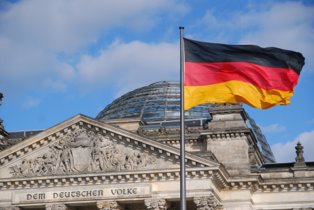 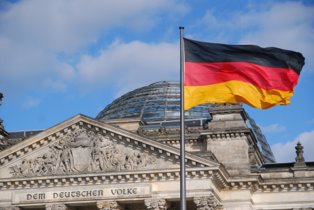 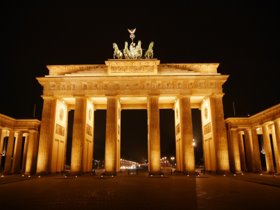 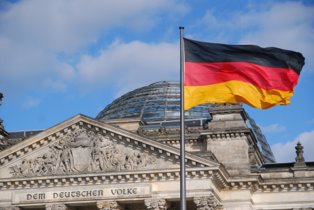 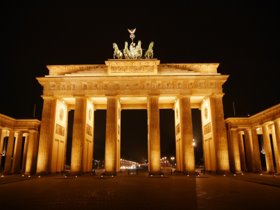 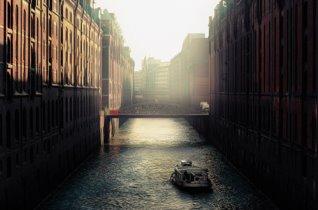